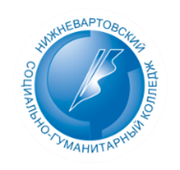 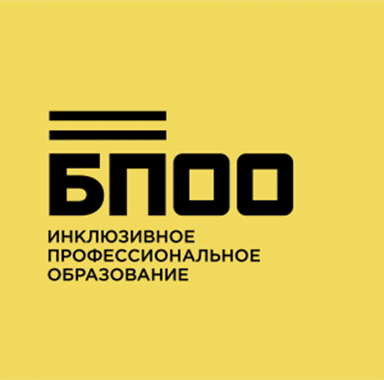 Условия приема на обучение и профессионального образования для студентов с инвалидностью 
и ограниченными возможностями здоровья
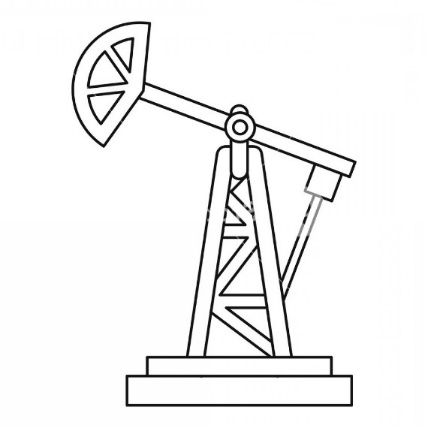 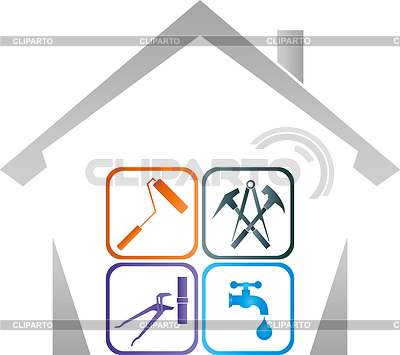 Качан Раиса Николаевна, 
заведующий ресурсным центром инклюзивного профессионального образования, 
базовой профессиональной образовательной  организации 
Ханты Мансийского автономного округа – Югры   
БУ «Нижневартовский социально-гуманитарный колледж»
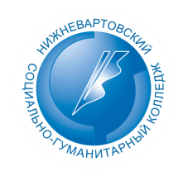 Базовая профессиональная образовательная организация  
ХМАО - Югры (Ресурсный центр)
 Нижневартовский социально-гуманитарный колледж
Цель: координация развития инклюзивного профессионального образования для обеспечения условий доступности для инвалидов и лиц с ОВЗ

Задачи:
Профессиональная ориентация инвалидов и лиц с ОВЗ
Создание условий доступности учреждений профобразования для инвалидов и лиц с ОВЗ
Содействие в  трудоустройстве
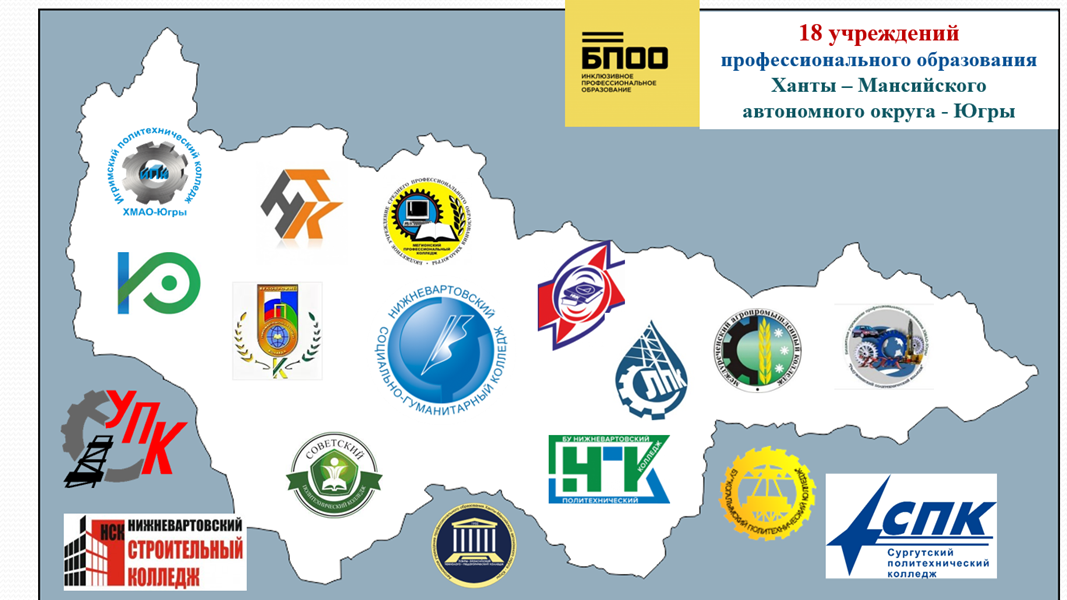 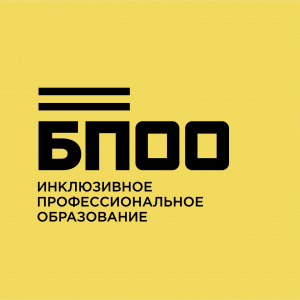 - 2 -
Доступная среда для инвалидов
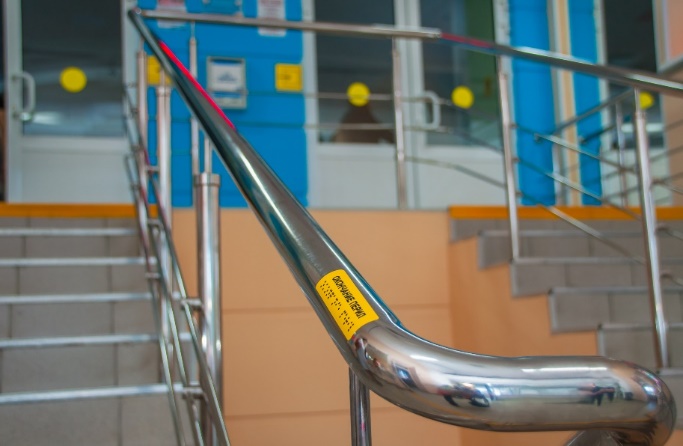 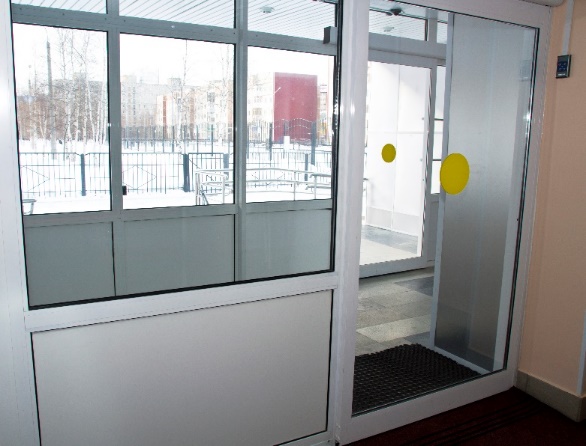 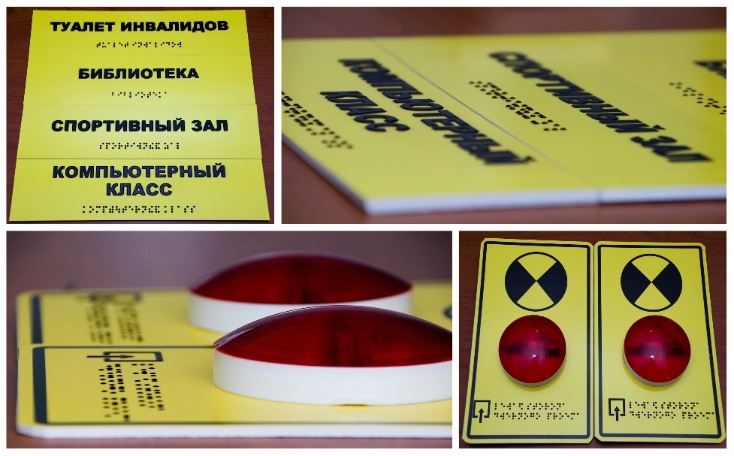 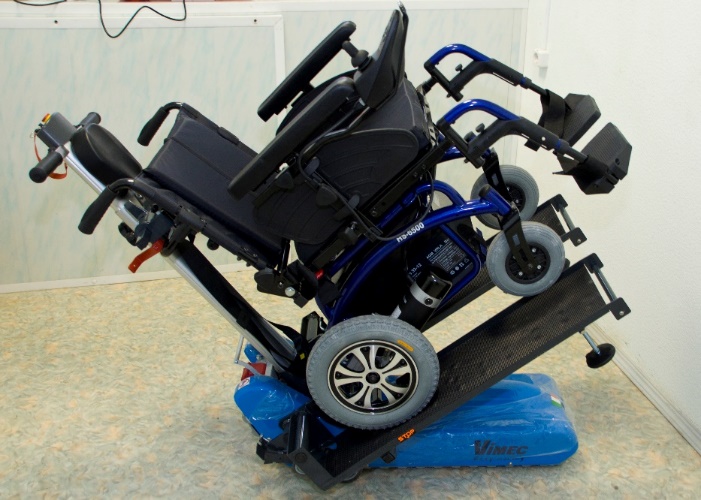 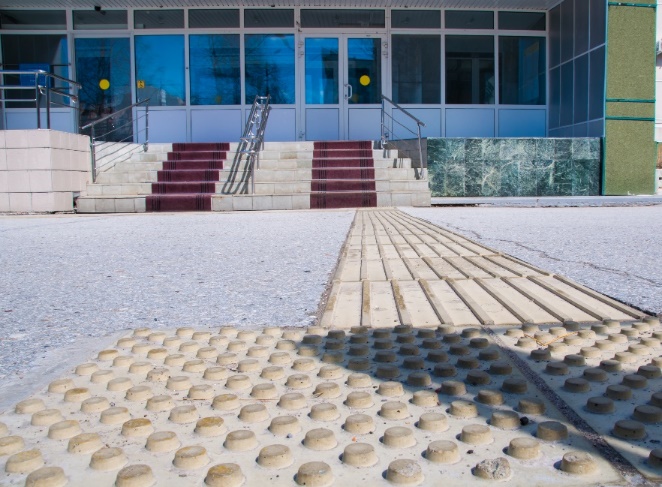 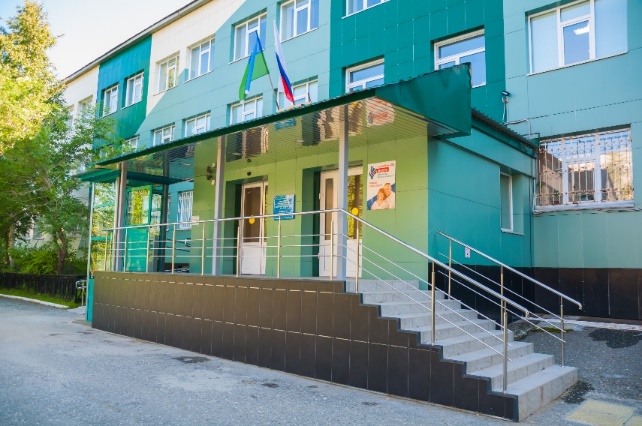 Специальное оборудование в инклюзивном образовании
для студентов с нарушением опорно-двигательного аппарата
для студентов 
с нарушением зрения
для студентов 
с нарушением слуха
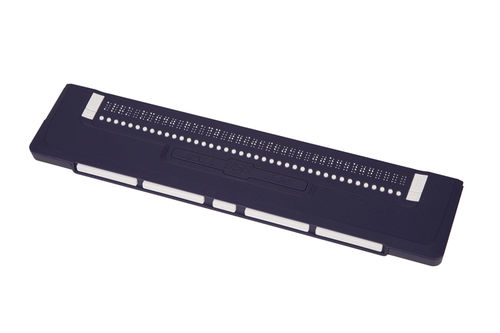 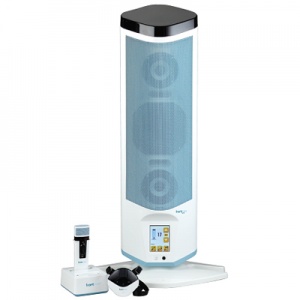 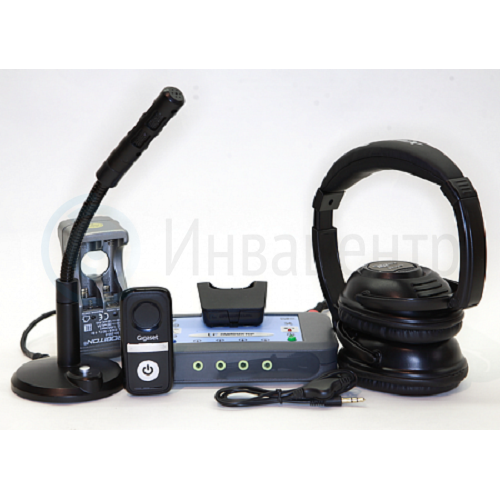 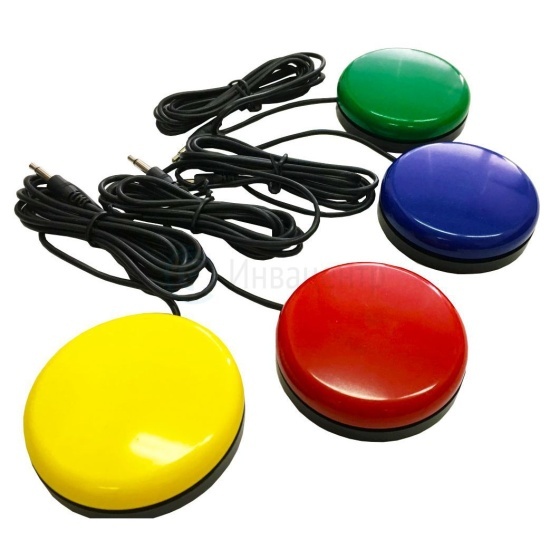 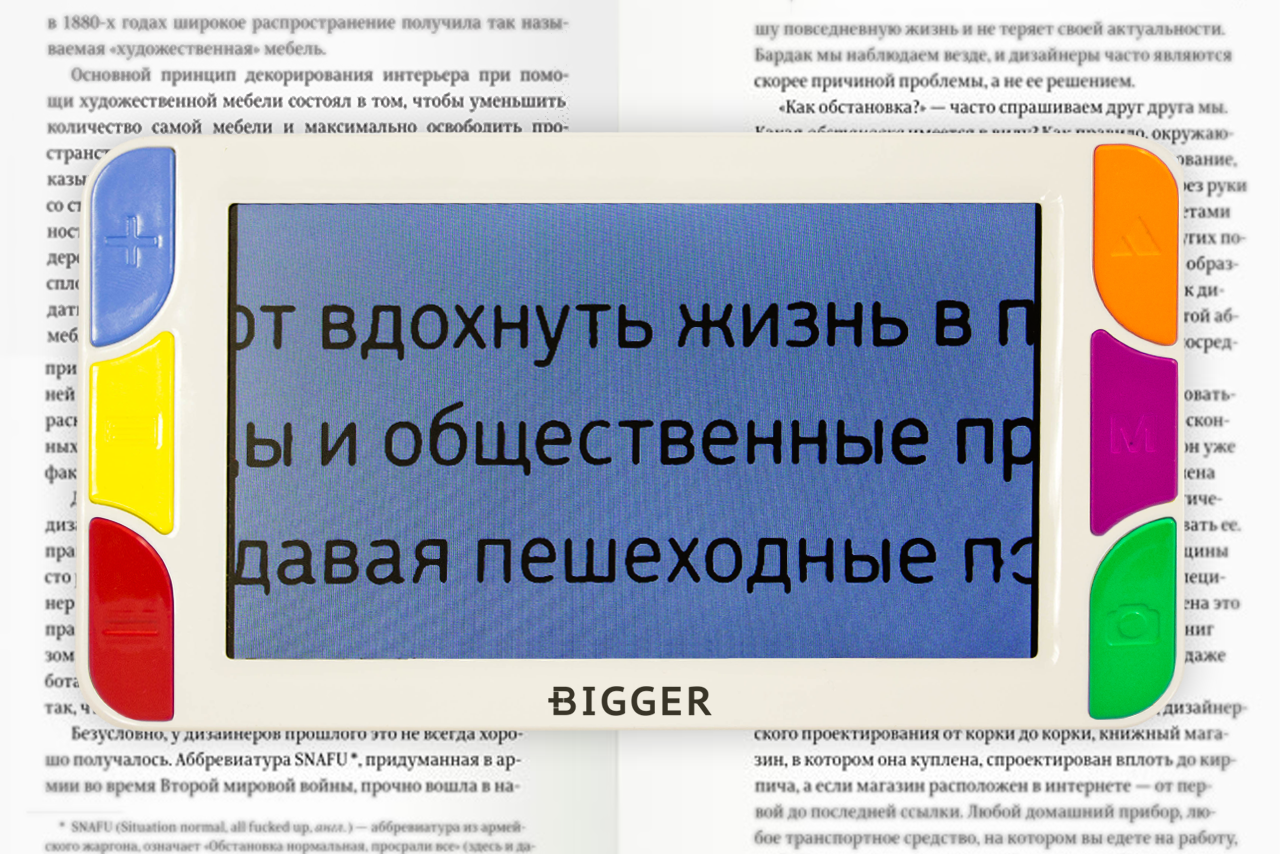 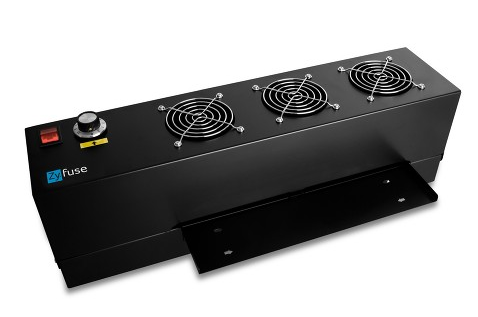 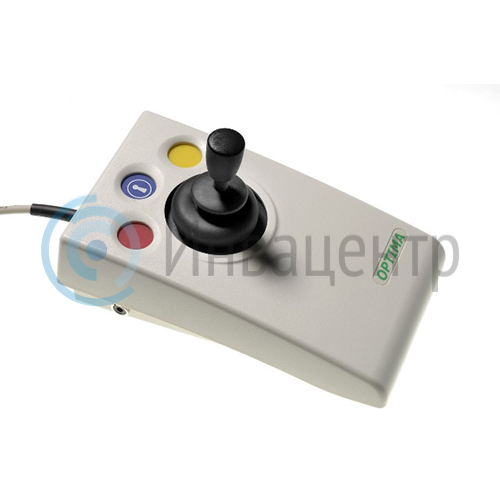 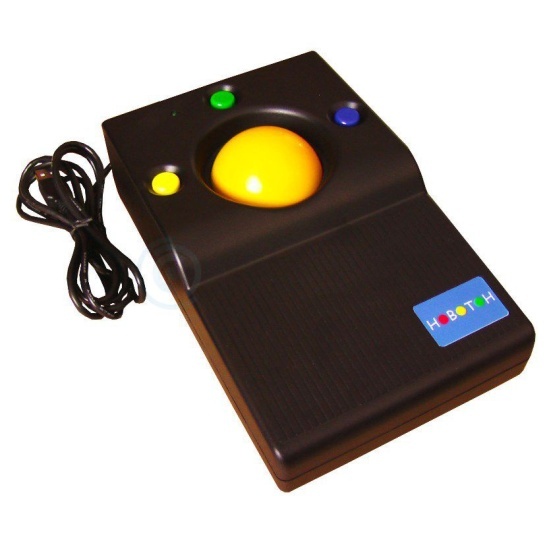 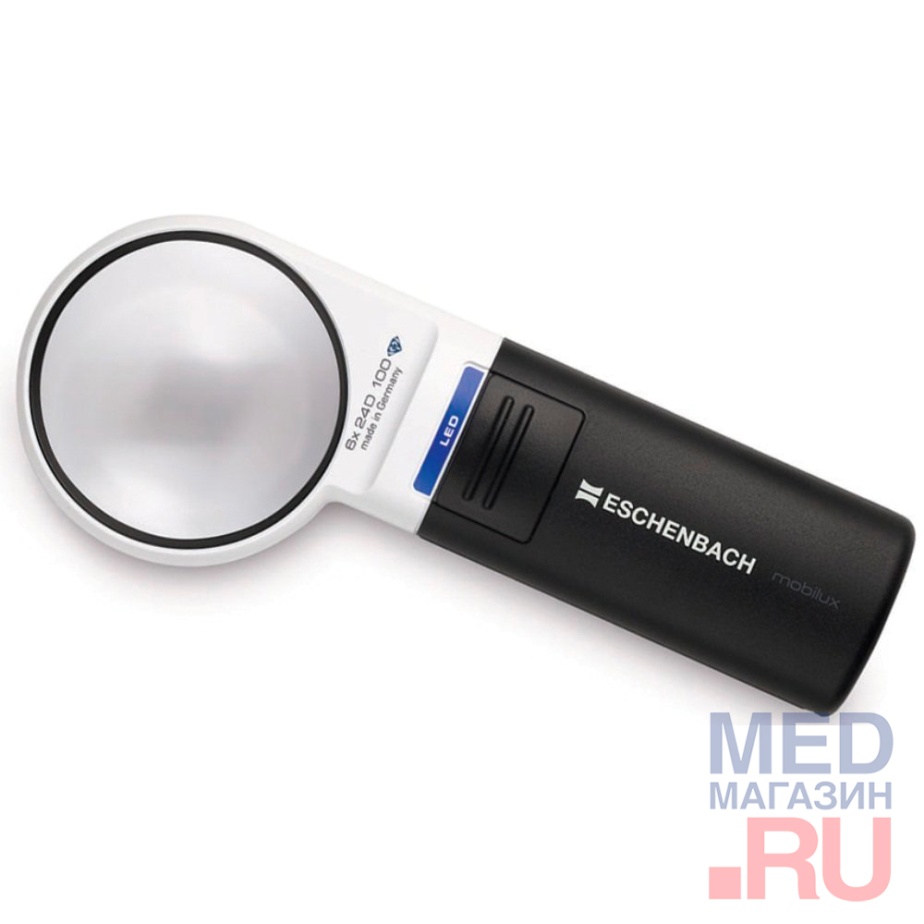 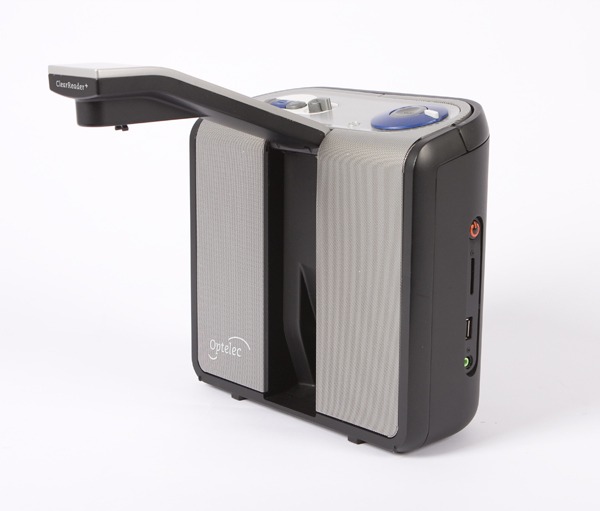 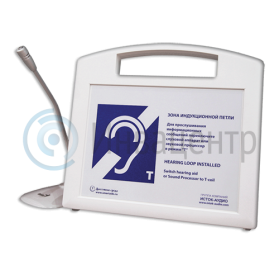 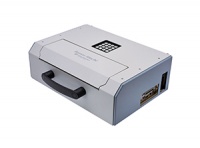 Учреждения среднего профессионального образования г. Нижневартовска
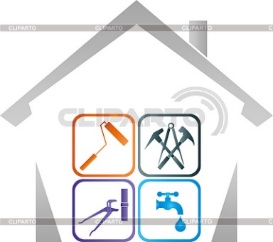 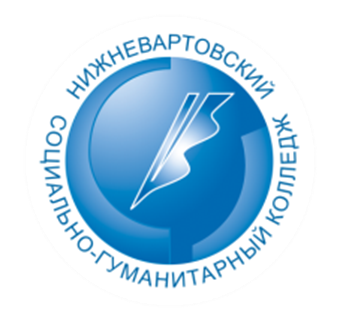 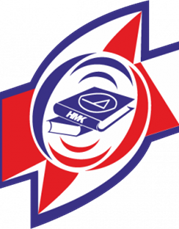 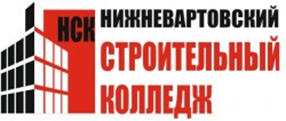 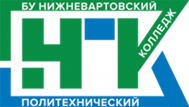 Профессиональное образование
!!! Зачисление по КОНКУРУ АТТЕСТАТОВ
Сроки подачи документов с 15 июня по 15 августаОригинал аттестата  - до 15 августаи до 10 августа (при наличии вступительных испытаний)Форма подачи документов: лично, по почте, по электронной почте
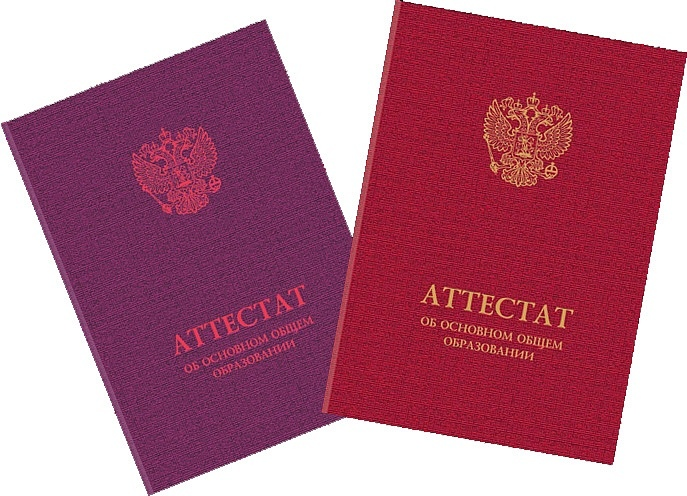 СРЕДНИЙ БАЛ АТТЕСТАТА
Документы для поступления в колледж
Заявление
Оригинал и копия документа, удостоверяющего личность (паспорт)
Оригинал и  копия документа об уровне образования (АТТЕСТАТ) или свидетельство об окончании учреждения
4 фотографии
СНИЛС - копия
Медицинское заключение о группе здоровья
При наличии: договора о целевом обучении, результаты индивидуальных достижений
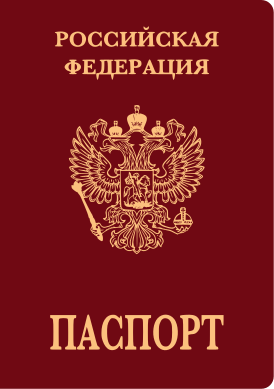 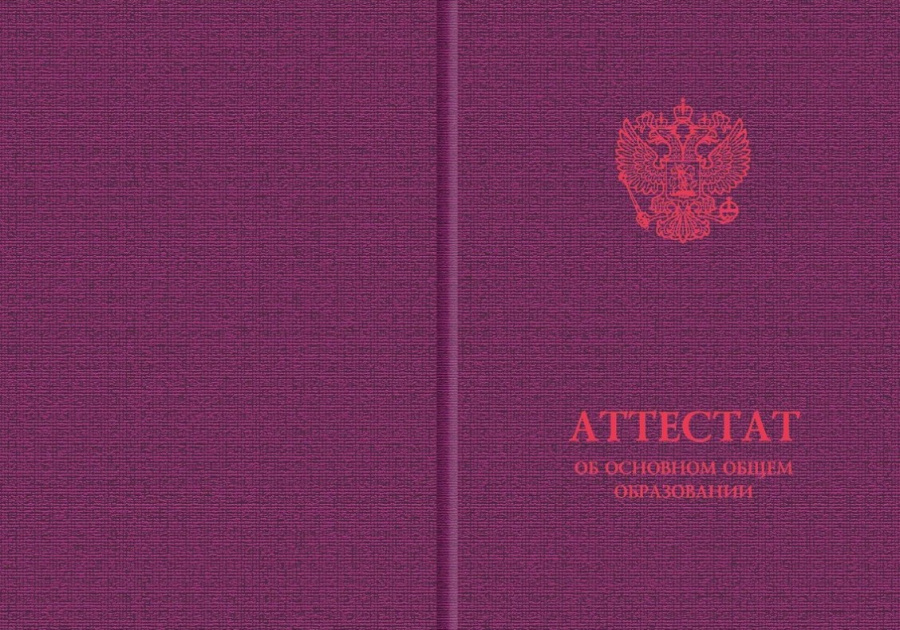 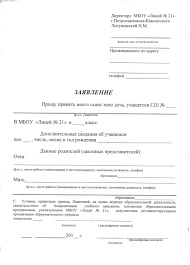 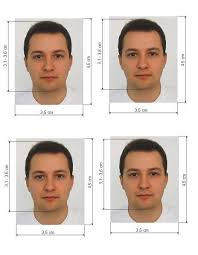 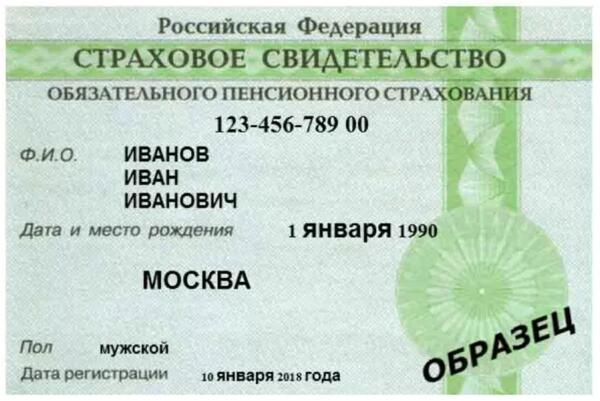 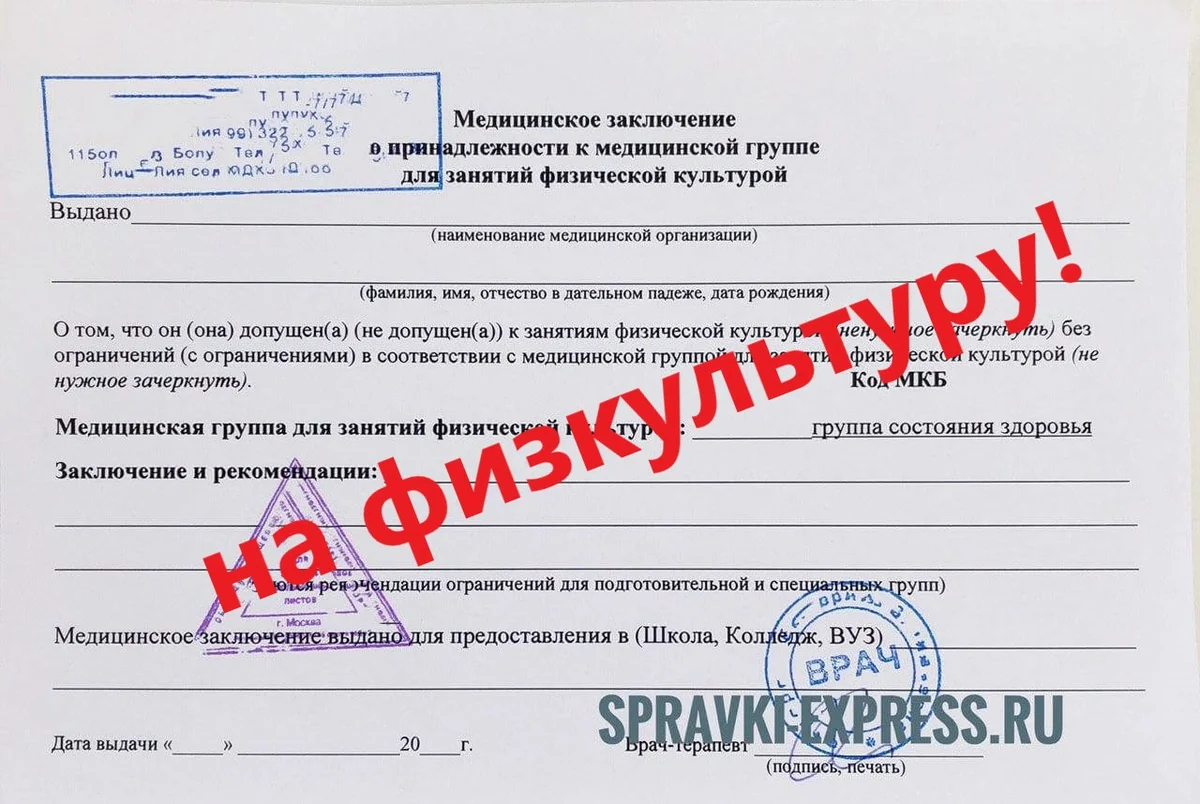 Социальная поддержка студентов
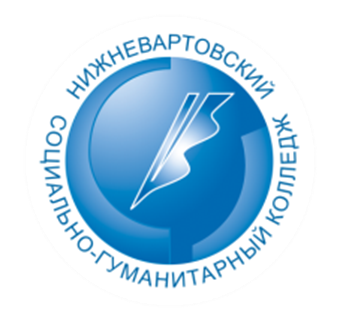 Среднее профессиональное образование   г. Нижневартовск
Нижневартовский социально - гуманитарный колледж
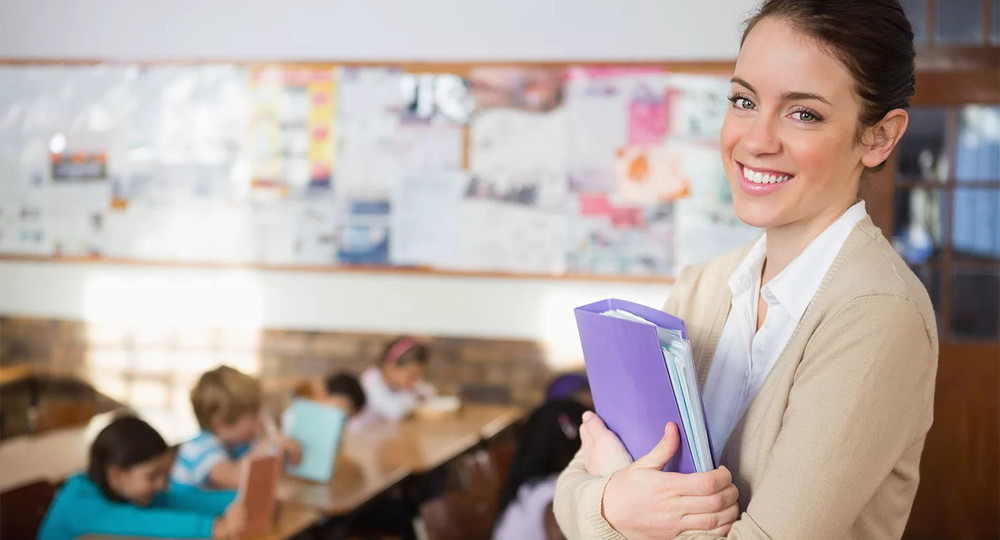 Сетевое и системное администрирование
Информационные системы и программирование
Музыкальное образование
Преподавание в начальных классах
Дошкольное образование
Физическая культура
Экономика и бухгалтерский учет 
      (по отраслям)
Банковское дело
Страховое дело (по отраслям)
Гостиничное дело
Туризм
Документационное обеспечение управления и архивоведение
ул. Дружбы Народов, 13 А	
8(3466)46-54-29
На основании аттестата об основном общем образовании (9  класс) на очную форму обучения
На основании аттестата о среднем  общем образовании (11  класс) на заочную форму обучения
Срок обучения 2 года 10 месяцев
                            3 года 10 месяцев
Вступительные испытания
Нижневартовский социально - гуманитарный колледж
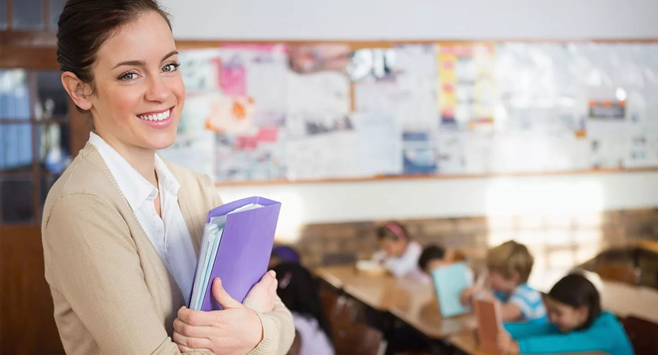 Результаты вступительных испытаний оцениваются по зачетной системе    (зачтено, не  зачтено)
Среднее профессиональное образование
Нижневартовский строительный колледж
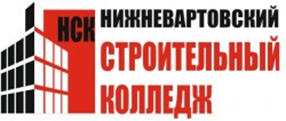 Дизайн (по отраслям) 
Экономика и бухгалтерский учет (по отраслям) 
Строительство и эксплуатация зданий и сооружений 
Техническая эксплуатация подъёмно-транспортных, строительных, дорожных машин и оборудования
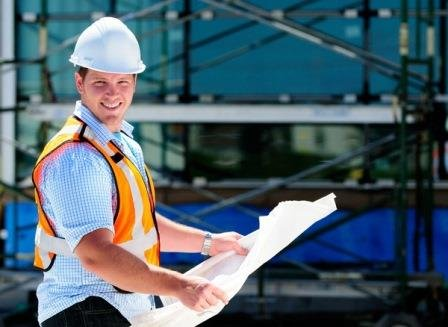 Мастер по ремонту и обслуживанию автомобилей 
Сварщик 
Мастер отделочных строительных и декоративных работ 
Мастер контрольно-измерительных приборов и автоматики 
Мастер общестроительных работ 
Повар, кондитер
ул.  Индустриальная, 29
ул. Кузоваткина, 9
8 (3466) 67-02-46
На основании аттестата об основном образовании (9,11 класс)
Срок обучения 1 год 10 месяцев – 
                            3 года 10 месяцев
Очная и заочная формы обучения
Вступительные испытания
Нижневартовский строительный колледж
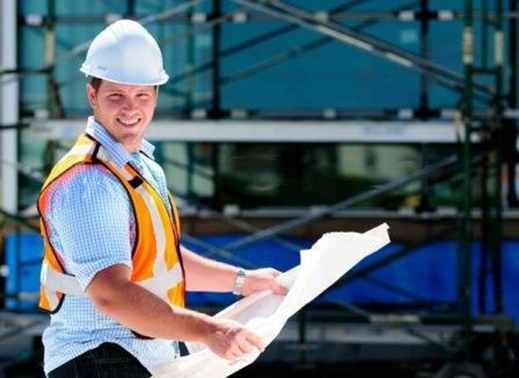 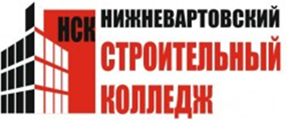 Среднее профессиональное образование
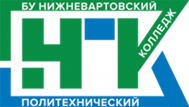 Нижневартовский политехнический колледж
Техническое обслуживание и ремонт двигателей, систем и агрегатов автомобилей
Техническая эксплуатация и обслуживание электрического и электромеханического оборудования 
Поварское и кондитерское дело 
Информационные системы и программирование
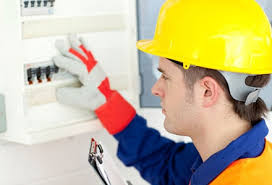 ул. Мира, 39
8(3466)42-42-39
Слесарь по ремонту автомобилей 
Повар, кондитер
Наладчик аппаратных и программных средств инфокоммуникационных систем
Оператор информационных систем и ресурсов
Электромонтер по ремонту и обслуживанию электрооборудования
Сварщик
Мастер по ремонту и обслуживанию автомобилей (10 месяцев)
На основании аттестата об основном образовании (9,11  класс)
Срок обучения 3 года 10 месяцев
                              1 год 10 месяцев
 Очная и заочная формы обучения
Среднее профессиональное образование
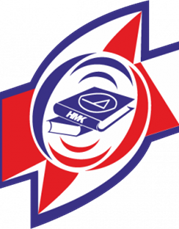 Нижневартовский медицинский колледж
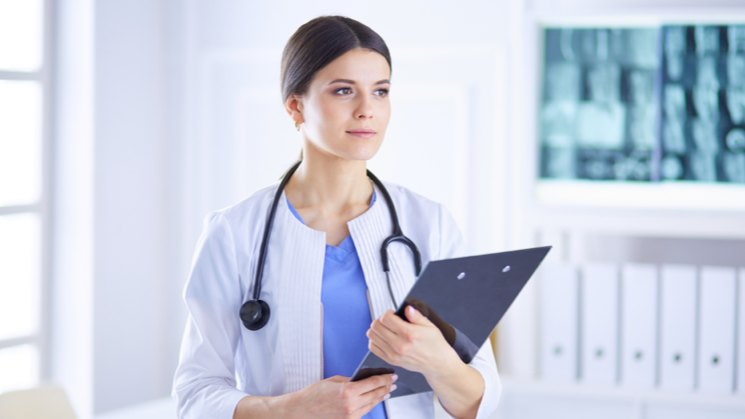 Сестринское дело
Лечебное дело
Акушерское дело
ул. Интернациональная, 3	
8(3466)42-21-27
Срок обучения 1 год 10 месяцев – 
                            3 года 10 месяцев Очная  форма обучения
На основании аттестата об основном образовании (9, 11 класс)
Вступительные испытания
Нижневартовский медицинский  колледж
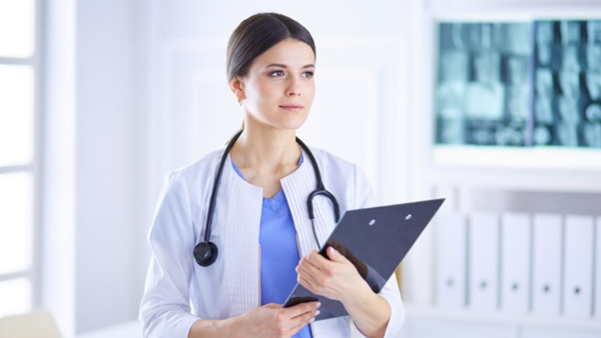 Особенности проведения вступительных испытаний
для инвалидов и лиц с ограниченными возможностями здоровья
вступительные испытания проводятся с учетом особенностей психофизического развития, индивидуальных возможностей и состояния здоровья;

в одной аудитории совместно с поступающими, не имеющими ограниченных возможностей здоровья, если это не создает трудностей для поступающих при сдаче вступительного испытания;
присутствует ассистент, оказывающий необходимую техническую помощь 
предоставляется в печатном виде инструкция о порядке проведения вступительных испытаний;
поступающие могут пользоваться необходимыми им техническими средствами;
обеспечивается беспрепятственный доступ в здание и помещения учреждения
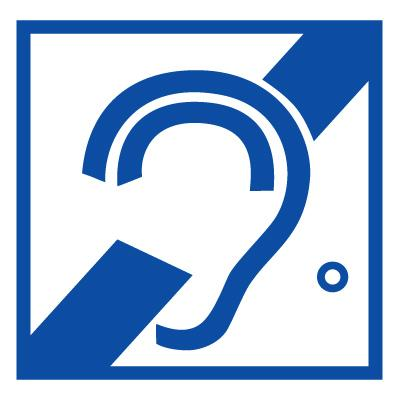 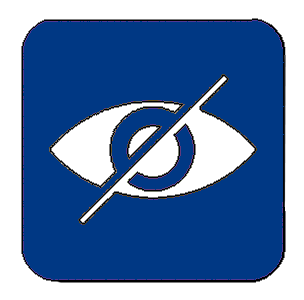 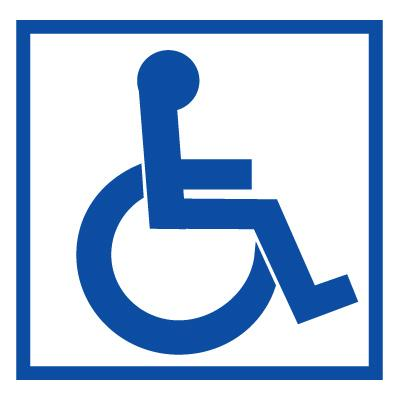 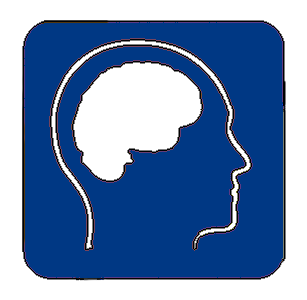 Профессиональное обучение 
на основании свидетельства об образовании 
(для выпускников общеобразовательных учреждений 
для обучающихся с ОВЗ)
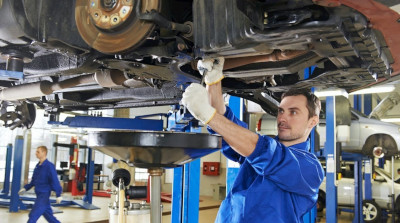 Нижневартовский политехнический колледж

Мастер по ремонту и обслуживанию автомобилей 
(срок обучения 10 месяцев)


Нижневартовский строительный  колледж
Плотник
Повар 
(срок обучения 10 месяцев)
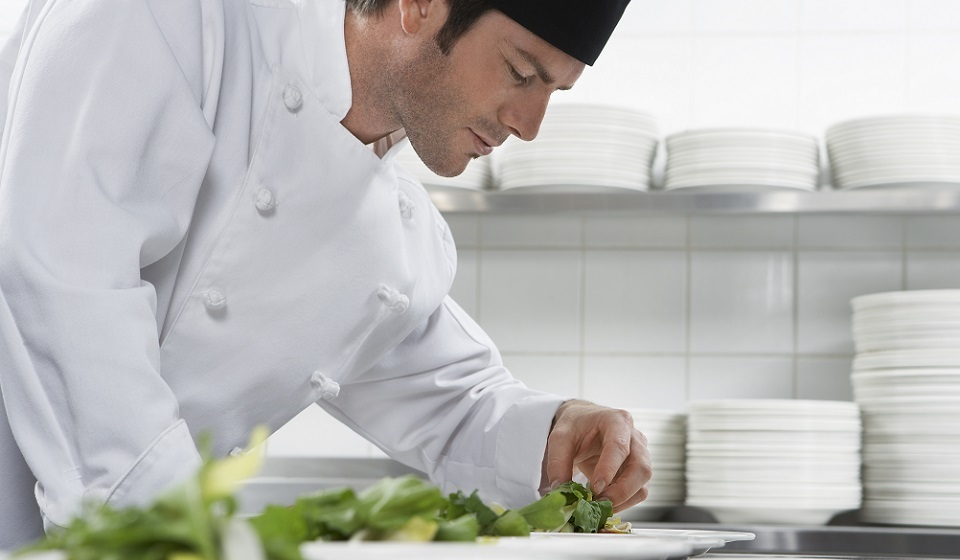 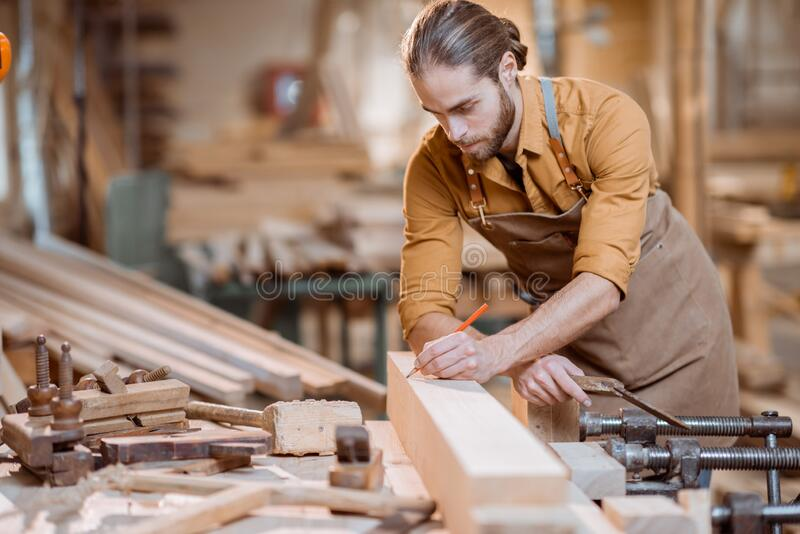 г. Нижневартовск  ул.  Дружбы  Народов 13А 

Нижневартовский социально – гуманитарный колледж
Телефон горячей линии
46-54-29  
Дополнительные телефоны 
43-55-19
43-54-70
E-mail: priem@nv-study.ru 
Тел. 8 (3466) 43-54-70   8(908)8861880
  Качан Раиса Николаевна, заведующий Ресурсным центром